Obecná ekologie
Prof. RNDr. Milan Gelnar, CSc.

Ústav botaniky a zoologie, PřF MU, Brno
Čtvrtek 12.00 – 14.00
Základy ekologie - sylabus
Sluneční záření, atmosféra, fotosyntéza, adaptace na diurnální a sezónní změny, teplotní gradienty, ekto a endotermní organismy, adaptace, rozšíření
Půda a její složení, pedogenetické procesy, humus, edafon, půdní horizonty a typy půd.
Společenstva, prostorové vztahy a gradienty, sukcese, klimax, nika, kompetice ve společenstvu, diverzita
Ekosystémy, biomasa, primární  a sekundární produktivita, toky energie, potravní řetězce, bilance živin v ES, geochemické cykly, vliv člověka (P,N,S,C)
Biomy Země, definice, základní typy biomů, 
Základy Human ecology, Co je Human ecology, Populace a systémy zpětné vazby, regulace populace, ekosystém a sociální systémy, koadaptace, udržitelné a neudržitelné interakce human – ekosystémů. Pojetí urban biodiverzity.
Základní pojmy, hraniční obory, ekologické faktory, biosféra
Voda, chemismus, druhy a zdroje, ekologické faktory, adaptace
Organismus jako prostředí, parazit a hostitel, prostředí parazitů, buňky, tkáně, orgány, P-H systémy
Populace, základní pojmy, růst, dynamika, vnitrodruhové vztahy, životní strategie
Evoluční ekologie, životní strategie, evoluční kompromisy, reprodukční strategie, allometrické vztahy, vliv velikosti. 
Aplikované ekologie, destrukce a degradace životního prostředí, populační exploze lidstva, Ekotoxikologie, chemie životního prostředí, znečištění, biomonitoring a bioindikace, ochrana životního prostředí
Prof. RNDr. Milan Gelnar, CSc.
Osnova přednášky
Část I
Úvod – sylabus přednášky - vyučující
Doporučená studijní literatura
Stručná historie ekologie
Co je a není ekologie ? Základní definice a pojmy
Stručná historie ekologie
Ekologie jako věda, metody ekologického výzkumu
Základní koncept ekologie
Ekologická  hierarchie, ekologie jako komplexní věda
Vznik a vývoj vesmíru a planet
Ekologické faktory – základní charakteristiky a klasifikace 

Část II
Ekologie versus evoluce
Historie biologické evoluce – Charles Darwin
Adaptace a tolerance
Ekologická valence a ekologická nika
Evoluce a procesy speciace, divergence, konvergence
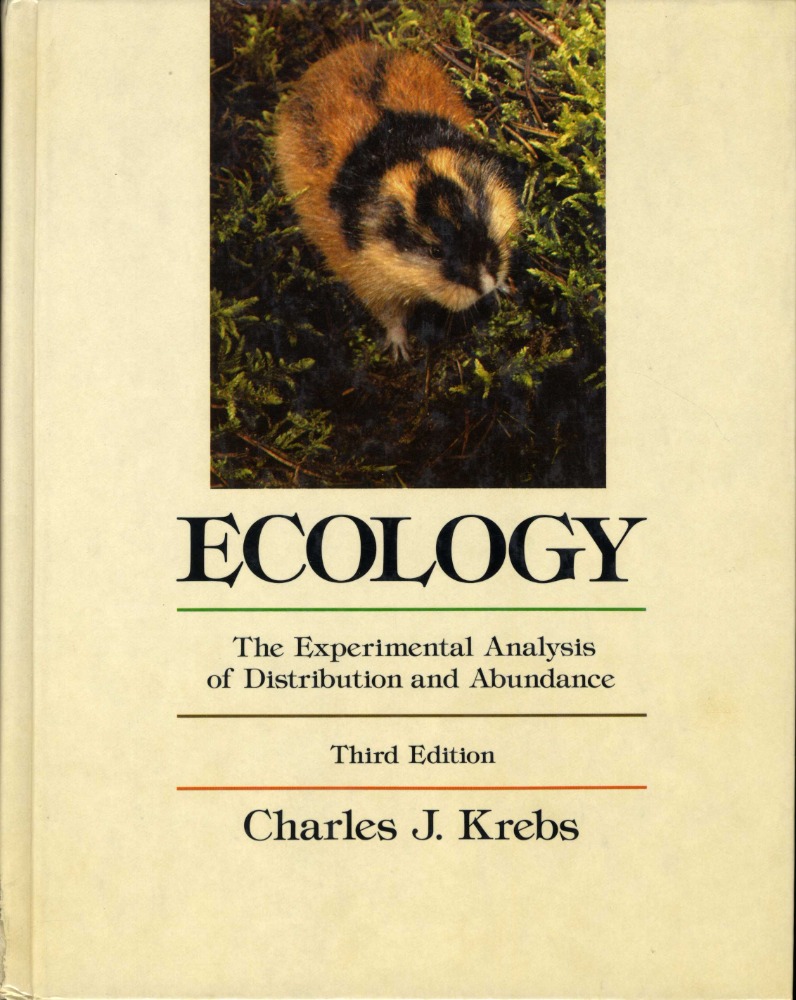 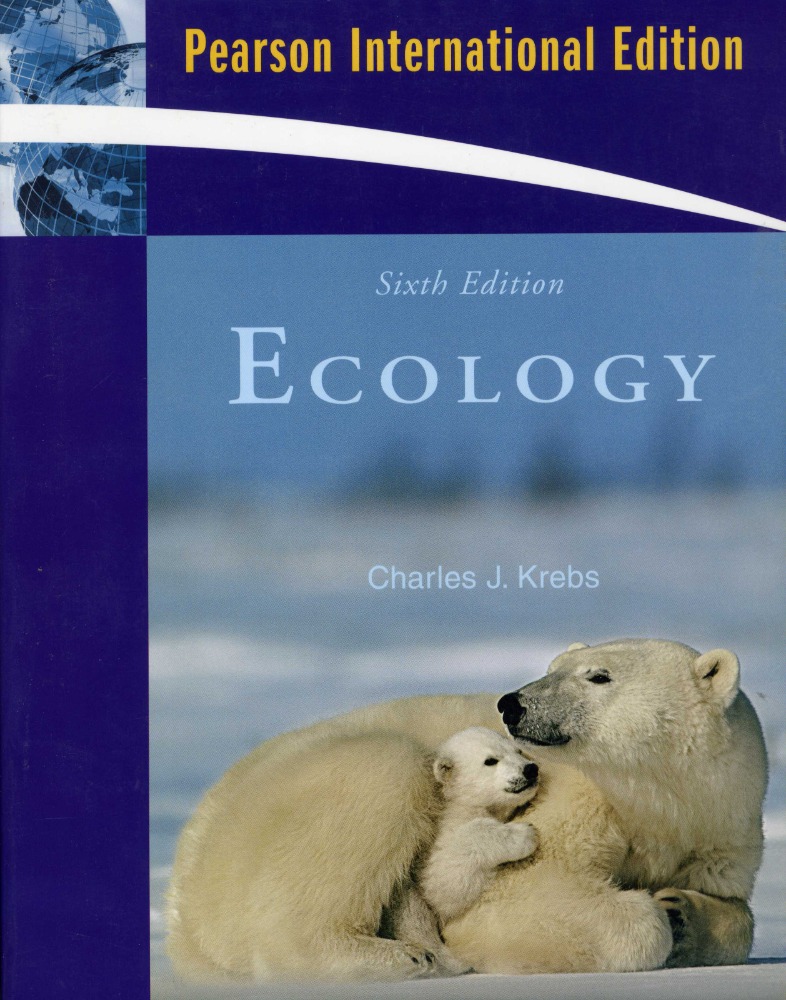 Doporučná literatura
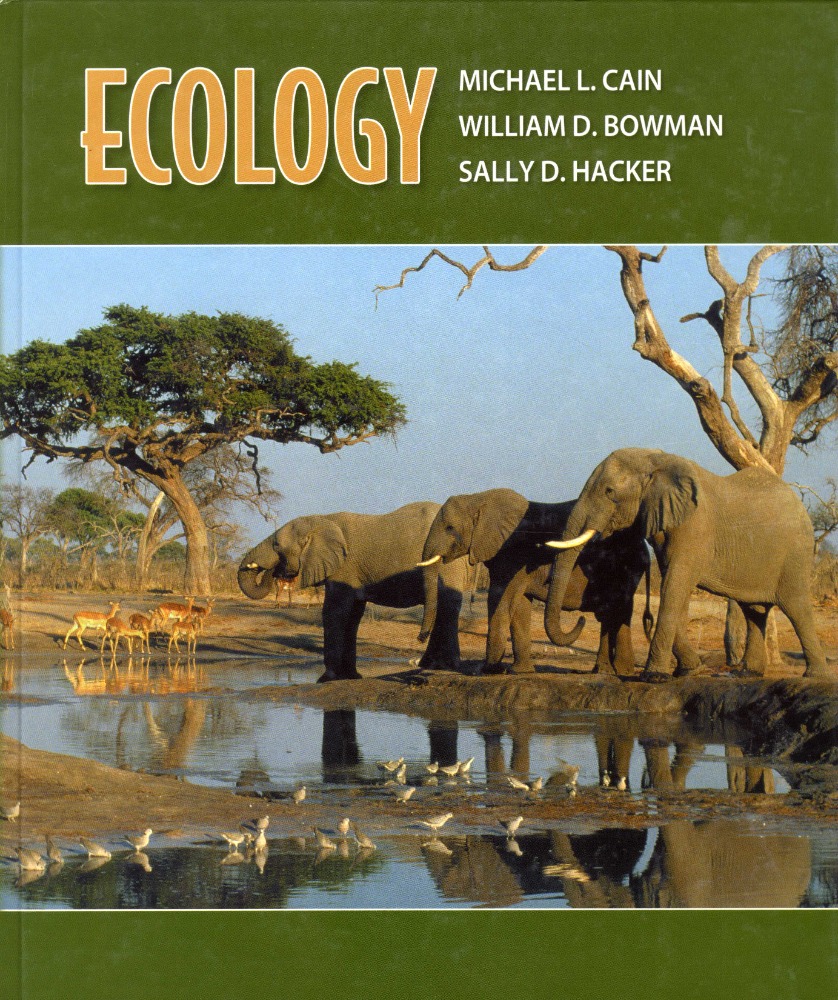 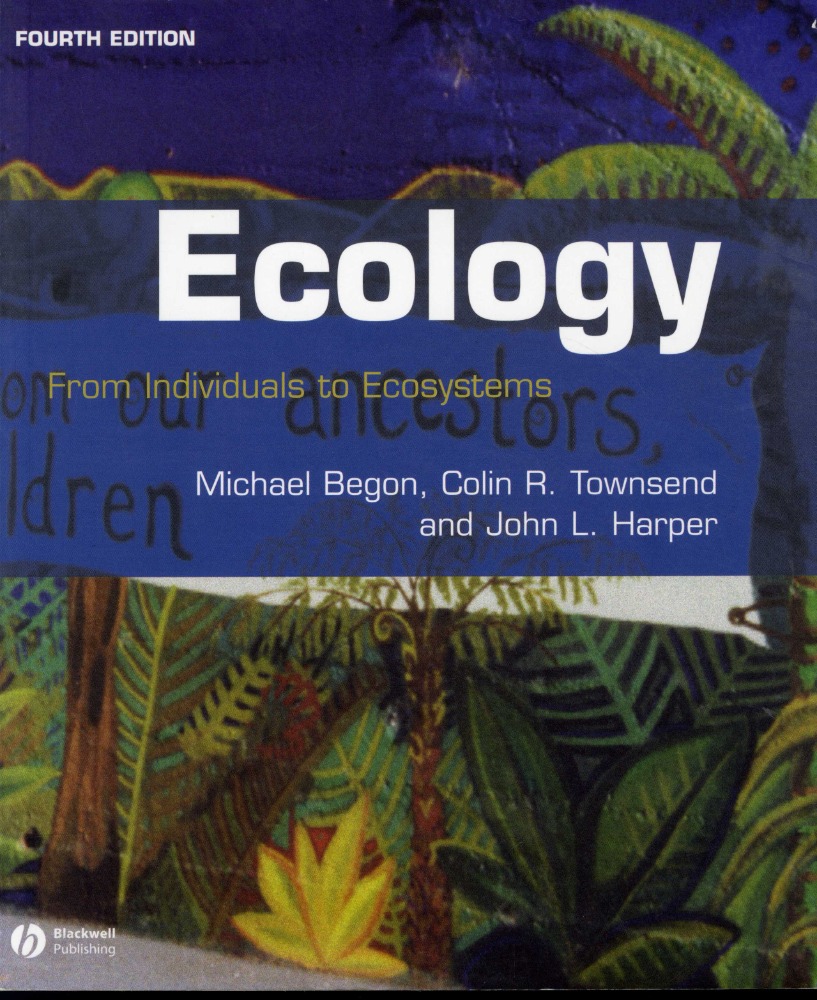 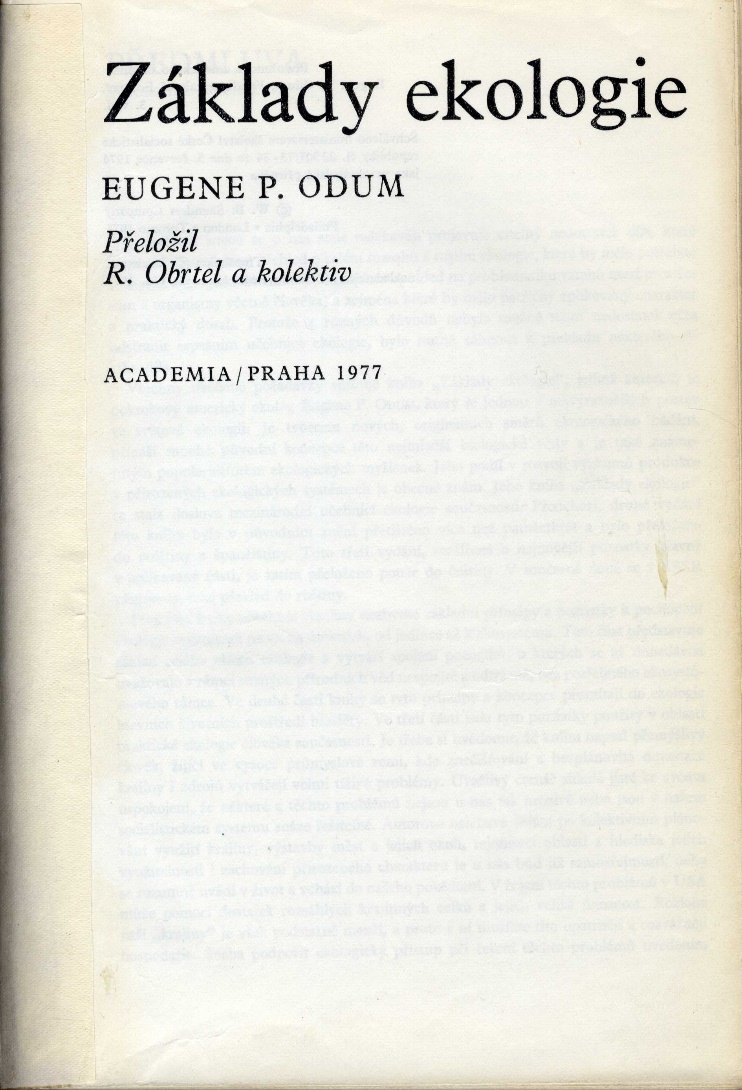 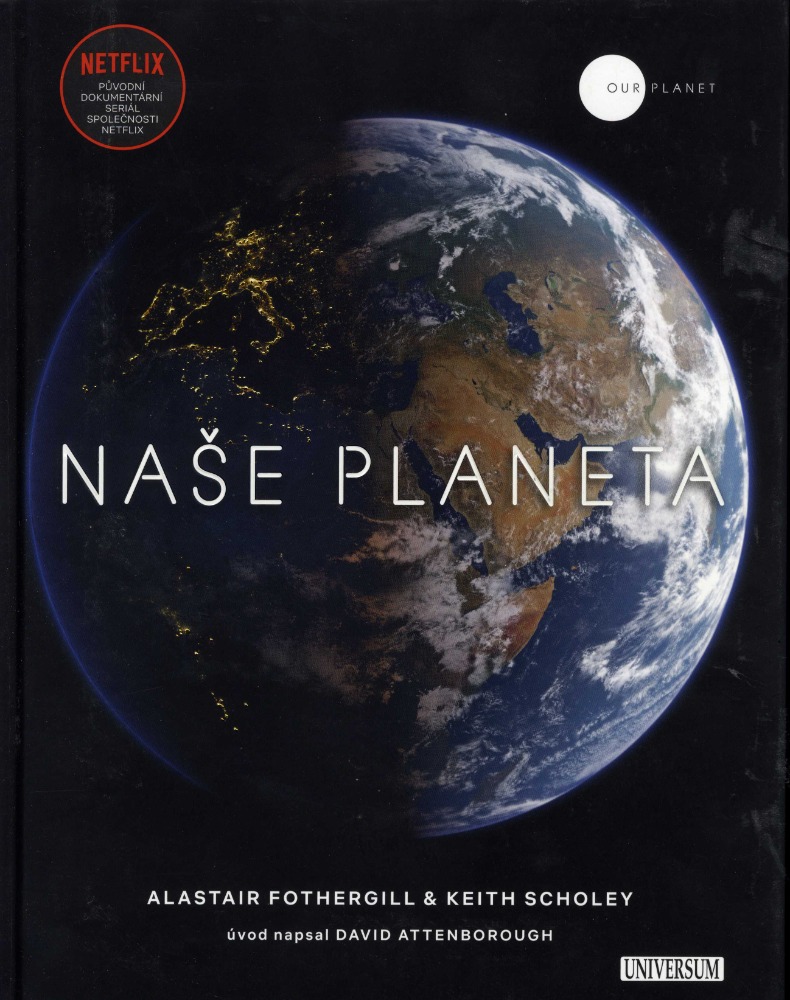 Doporučená studijní literatura
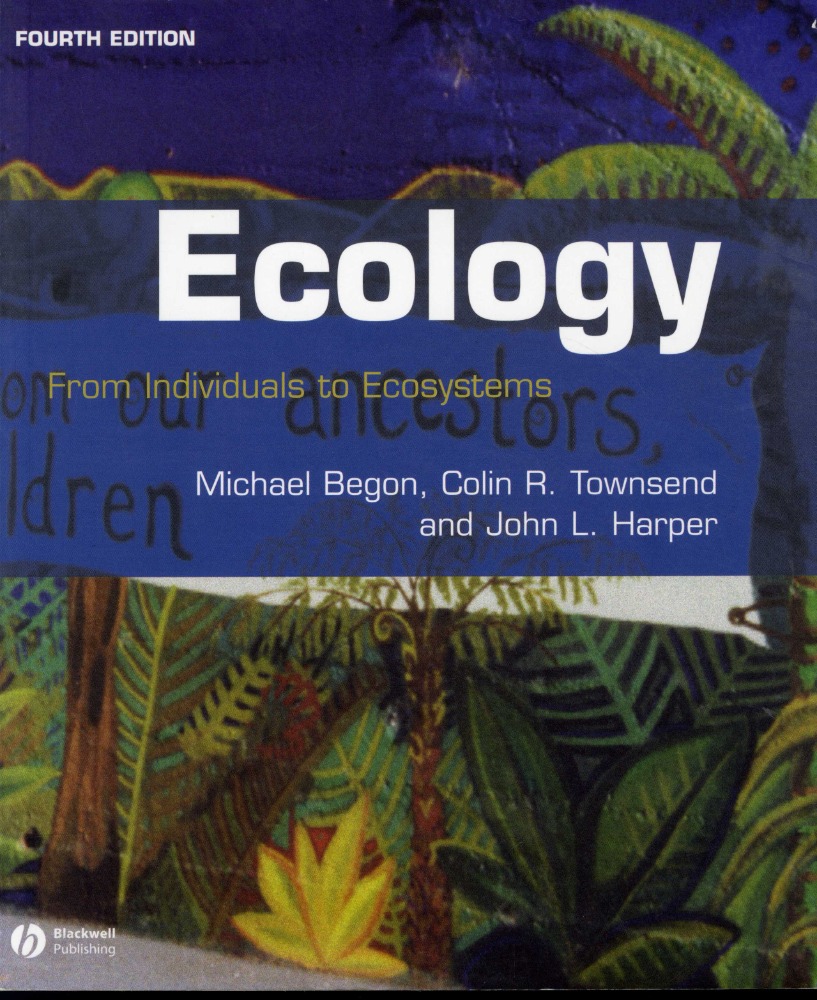 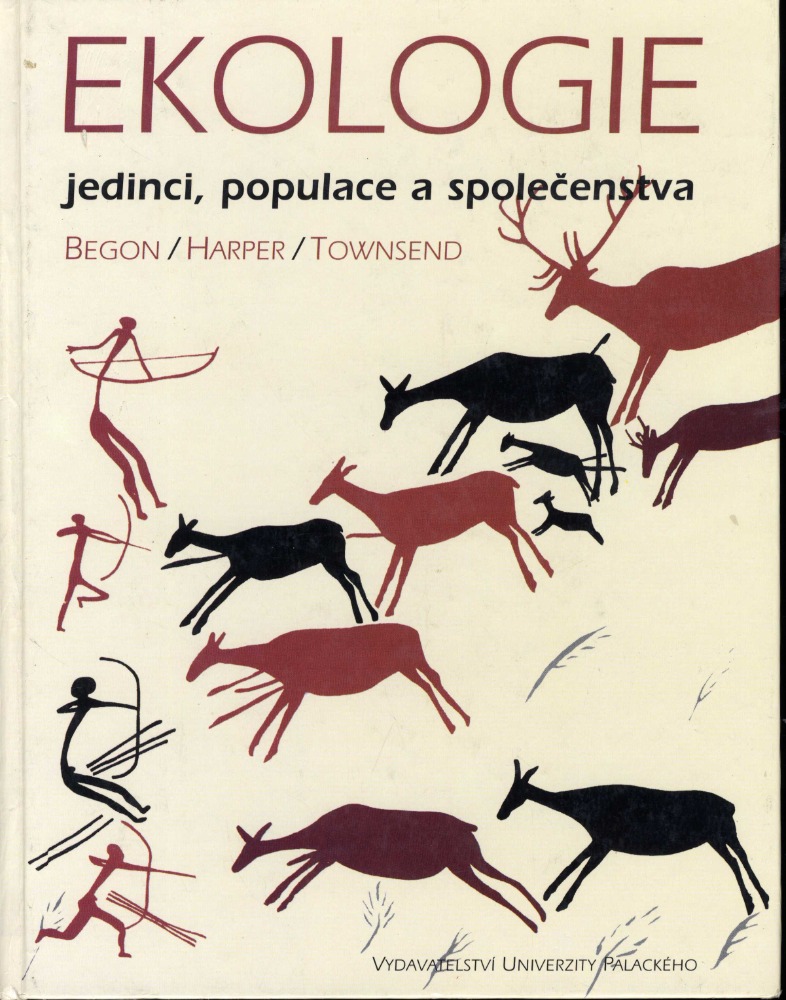 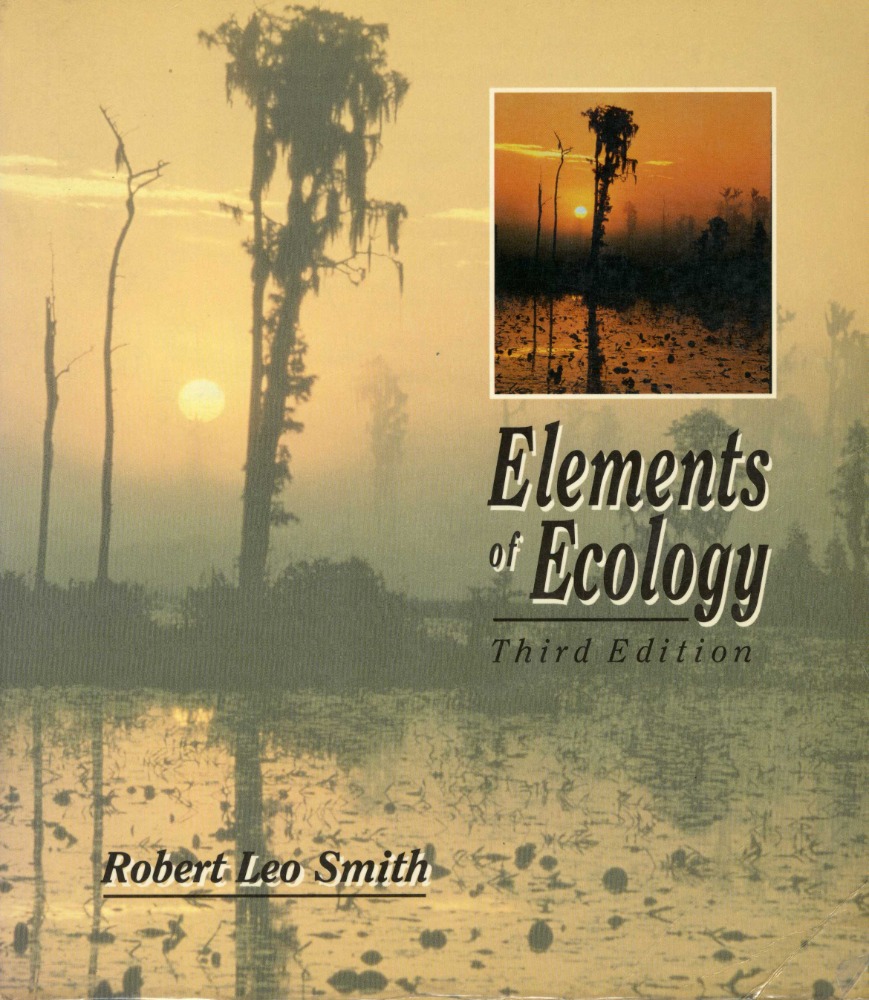 Stručná historie ekologie
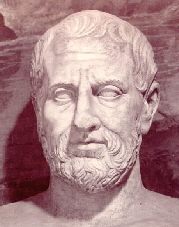 Theophrastos – staré Řecko – psal o vztazích organismů a prostředí
1798  - Thomas Malthus: Essay on the Principle of Population
1805 - Alexander von Humboldt: plant communities
1859 - Charles Darwin  – On the Origin of Species – koncept evoluce
Gregor Mendel (1822-1884) populační genetika
1877 – Karl Mobius – biocenosis
1887 – Stephen Forbes – Lake as a Microcosm
1913 – Victor E. Shelford – Animal Communities in Temperate America
Charles Adams (USA) - 1913 – A Guide to study of Animal Ecology 
Arthur G. Tansley (1871-1955) – holistický koncept – ekosystém
1925 – Alfred J. Lotka – Elements of Physical Biology
Charles Elton (UK) - 1927 – Animal Ecology
Druhá polovina 20. století – rozvoj  
     ekologie:

Populační ekologie
Evoluční ekologie
Ekologie společenstev
Fyziologická ekologie
Behaviorální ekologie
Krajinná ekologie
Globální ekologie
Teoretická ekologie
Ekologická statistika
Imunoekologie
Molekulární ekologie
Co je to ekologie ?  Základní definice a pojmy
Termín ekologie – Ernst Haeckel (1869) – z řeckého oikos – „domov“ 

Ekologie je věda o vzájemném působení organismů a jejich prostředí.

Krebs (1972): Ekologie je vědecké studium interakcí, které ovlivňují výskyt a hojnost organismů – vymezuje zde základní předmět studia – rozšíření a početnost organismů – kde se organismy vyskytují a jak se tam chovají.

Jak definovat slovo prostředí ? 

Prostředí organismu se skládá ze všech faktorů a jevů vně organismu, které na tento organismus působí, ať jsou těmito jevy faktory fyzikální a chemické (faktory abiotické), anebo jiné organismy (faktory biotické). 

Pojem prostředí tak má v ekologii ústřední postavení.
Co je a není ekologie
Ekologie není synonymem životního prostředí, environmentalismu, dějin přírody, nebo věd o životním prostředí.              

Ekologie úzce souvisí s řadou biologických disciplin:  evoluční biologie, genetika, etologie, fyziologie  - ale i s množstvím dalších disciplín a subdisciplín (záleží na konkrétním předmětu zkoumání).                                                                                                       

Důležitým cílem pro ekology je zlepšit porozumění toho, jak biodiverzita ovlivňuje ekologickou funkci. 

Ekologové se snaží vysvětlit:
		Životní procesy, interakce a adaptace organismů
		Pohyb materiálu a energie prostřednictvím živých   		společenství
		Sukcesi a rozvoj ekosystémů
		Počet a distribuci organismů a biologickou  			rozmanitost v rámci životního prostředí
Biologické disciplíny blízce příbuzné ekologii
Ekologie a systém biologických vědBiologický dort – Odum (1977)
Systém ekologických věd
obecná ekologie: zabývá se obecně platnými ekologickými principy.
ekologie mikroorganismů, ekologie rostlin, ekologie živočichů, ekologie člověka: zabývají se vztahy mezi příslušnými organismy a prostředím.
ekologie moře: vztahy mezi organismy a prostředím v mořích.
ekologie lesa: nauka o lesním prostředí
ekologie krajiny: souvislosti mezi částmi krajiny, změny v krajině (včetně důsledků činností člověka).
aplikovaná ekologie: zabývá se praktickou aplikací ekologických poznatků
produkční ekologie: zabývá se produkční analýzou trofických úrovní a koloběhem hmoty a energie v ekosystému
ekologie globální: souvislosti a změny na celé planetě Zemi a jejich vliv na život.
Ekologie – hraniční obory
Deskriptivní ekologie – procesy spojené s popisem vzájemných vztahů organismů pro každý ekosystém

Funkční ekologie – identifikuje a kvantifikuje vztahy, analyzuje obecné problémy společné většině různých prostředí,  JAK SYSTÉM PRACUJE ?

Evoluční ekologie – historické důsledky, proč přírodní výběr favorizoval určitě ekologické řešení. PROČ SYSTÉM PRACUJE ?

Behaviorální ekologie – vztahy spojené s chováním živočichů

Molekulární ekologie – aplikace molekulárních metod při řešení ekologických problémů

Ekologická genetika – studuje variabilitu genotypů a jejich expresi na úrovni fenotypu

Matematická ekologie – teoretická ekologie; kvantitativní ekologie, matematické modelování, ekologická statistika, numerická ekologie


Ekologie vychází a čerpá z řady vědních disciplín: biologie, meteorologie, klimatologie, geologie, geografie, fyzika, chemie, antropologie, lékařské vědy (hygiena), ekonomie, právo, historie, psychologie, technické vědy.
Aplikace ekologického myšlení
Existuje mnoho praktických aplikací ekologického myšlení v ochraně přírody, řízení přírodních zdrojů (např. agroekologie, zemědělství, lesnictví, agrolesnictví, rybolov), urbanismu (ekologie města), komunitním zdraví, ekonomii, základní a aplikované vědě, stejně jako v lidských sociálních interakcích (ekologie člověka).
V původním a správném významu je tedy ekologie věda, která se zabývá vztahem organismů a jejich prostředí a vztahem organismů navzájem. Jako první tak nazval a definoval tento vědní obor Ernst Haeckel v roce 1866.      
Pojem ekologie se užívá chybně v širokém smyslu jako ochrana životního prostředí nebo dokonce místo přírodní prostředí (např. ekologicky šetrný výrobek znamená výrobek šetrný k životnímu prostředí). Toto užití - viz ochrana přírody. 
Ekologie se také nepřesně používá pro označení ideologie environmentalismu (tzv. hlubinná ekologie, je subdisciplína ekologie, která je základním přesvědčením radikálního ekologického hnutí ). Toto užití - viz ekologismus nebo environmentalismus.
Ekologie jako exaktní věda
Metody ekologického výzkumu
Ekologie jako exaktní věda
Metody ekologického výzkumu
Pozorování v přírodě (v terénu)
Experimentální pozorování (v laboratoři)
Matematické modelování

Vzájemné propojení různých přístupů

Porovnávaní teorie  (hypotézy) s realitou (pozorováním)

Hypotéza – testovaná empiricky (experimentálně) – hypotézy je nutno definovat předem – pak jejich testování- experimentální design – správný sběr dat

Pozorování by mělo být verifikovatelné

Nutnost kontroly

Správná interpretace výsledků – velikost studovaného vzorku - statistika
Příklad analýzy ekologického vztahu
Pozitivní vztah mezi N a produkcí
Jednoduchý model lineární regrese
Ekologie jako experimentální věda
Základní ekologický koncept
Organismus
Biocenóza
Prostředí
Vztah mezi organismy a jejich prostředímProstředí: abiotické versus biotickéRozmístění druhů v prostředí:nenáhodné, nehomogenníJaké jsou příčiny rozmístění druhů ?Které vlastnosti umožňují druhu žít v daném prostředí a které ho vylučují ?Rozmanitost druhů:Co je příčinou druhové rozmanitosti ?Jak došlo a dochází k diverzifikaci druhů ?
Předpokládané počty druhů
Různé biolopgické funkce organismů
Prokaryota (Archaebacteria, Eubacteria) – jednoduché organismy bez buněčného jádra, vysoká  rozmanitost chemických reakcí, mají obrovský ekologický význam jako součást elementárních cyklů v ekosystému

Protista – extrémně rozmanitá skupina většinou jednobuněčných organismů majících buněčnou membránu a jiné buněčné organely

Zelené řasy – jedna z linií fotosyntetizujících protistů, odpovídají za většinu biologické produkce ve sladkovodních ekosystémech
Zelené rostliny – komplexní, primárně terestrické fotosyntetizující (autotrofní) organismy, fixují většinu organického uhlíku v biosféře

Houby – primárně terestrické heterotrofní organismy obrovského významu jako rozkladači recyklující organický odpad v ekosystému. Mnoho patogenních a symbiotických forem.

Živočichové – akvatické a terestrické heterotrofní organismy živící se jinými formami života nebo jejich organickými zbytky. Jejich komplexita a mobilita vedla k obrovské diversifikaci jejich životních forem.
Základní koncepty studia ekologie
Studované ekologické systémy mohou být tak malé jako je velikost určitého organismu a tak veliké jako je celá biosféra
Ekologové studují přírodu vždy na různých úrovních – biologické systémy jsou hierarchické
Ekologické systémy a procesy mají vždy svůj charakteristický rozměr v prostoru a čase
Rostliny, živočichové a mikroorganismy hrají v ekologických systémech vždy různé/rozdílné role
Pojem habitat definuje místo, kde organismus žije, nika pak jeho funkci
Ekologické systémy a procesy jsou řízeny na základě fyzikálních a biologických principů – (např. zákony termodynamiky)

Ekologové studují přírodu vždy metodami založenými na pozorování a nebo na experimentu

Člověk (lidská společnost) tvoří významnou část biosféry

Vliv člověka na přírodu má v ekologii stále větší význam
Hierarchie biologických systémů
Princip enkapse
Úroveň porozumění procesům biologické integrace
Hierarchie biologické systémů
Ekologie je zabývá především těmito základními stupni biologické organizace/hierarchie:

Jednotlivým organismem
Populací složenou z jedinců téhož druhu
Společenstvem – složeným z většího či menšího počtu populací
Ekosystémy – složenými z většího či menšího počtu společenstev
Hierarchické úrovně ekologie  3 základní jednotky: organismus, populace, společenstvo
Autekologie – individuální organismus ve vztahu k biotických a biotických  faktorům prostředí
Demekologie – jedinci jedné populace ve vztahu k faktorům prostředí prostředí
Synekologie – skupina organismů ve vztahu k faktorům prostředí
Hierarchické/metodické úrovně ekologie
Studium ekologie podle hierarchické úrovně zkoumaných objektů
Úroveň jedince (autekologie): nejužší pojem, týká se pouze vztahu jednoho konkrétního jedince k ostatním jedincům, nebo k okolnímu prostředí. Výměna energie a látek s prostředím, přežívání a rozmnožování, základní jednotka přírodního výběru, chování. Příklad: ekologie zajíce
Úroveň populace (demekologie): zabývá se vztahy mezi soubory jedinců stejného druhu (populace) a prostředím. Dynamika populace v prostoru a čase, základní jednotka evoluce. Příklad: ekologie zaječí populace, osídlující podhorské louky v Pošumaví.
Úroveň společenstva (synekologie): se zabývá vztahy mezi souborem jedinců různých druhů pobývajících na jednom stanovišti (společenstvo). Interakce mezi populacemi, základní jednotka biodiversity. Příklad: ekologie bukového lesa.
Úroveň ekosystému (ekologie biomu):  zabývá se nejvyšší úrovní přírodních objektů (biom), je blízce příbuzná biogeografii, tedy nauce o rozmístění organismů na Zemi. Tok energie látek v prostředí. Příklad: ekologie středoevropských opadavých lesů.
Úroveň biosféry (globální ekologie): studuje procesy v biosféře, zabývá se globálními ekologickými, ale i sociálními problémy, které s ekologií souvisí. Různé části/komponenty  biosféry jsou vzájemně propojeny pohyby vzduchu, vody a organismů. Globální ekologie je blízká globalistice.
Ekologie je komplexní věda
Funkční diverzita
Biologické a chemické procesy jak např. toky energie a hmoty a její recyklace nezbytná pro přežívání druhů společenstev a ekosystémů
Ekologická diverzita
Rozmanitost terestrických a akvatických ekosystémů vyskytujících se na jednotce plochy nebo na planetě
Druhová diverzita
Počet druhů v vyskytujících se v různých habitatech
Genetická diverzita
Rozmanitost genetického materiálu uvnitř druhu nebo populace
Ekologie – věda o souvislostech, o vzájemném 
působení organismů a prostředí. 
Co to jsou ekologické faktory a jak působí ?
Organismus
Biocenóza
Prostředí
Jak působí ekologické faktory na organismus ?
Teplota
Vlkost
Světlo
Organismus
Biocenóza
Oheň
Kompetice
Proudění
Znečištění
Jaké jsou základní ekologické faktory ?
Co je a není ekologický faktor ?
Můžeme tyto faktory nějak členit/klasifikovat ?

Podle povahy působení ?
Fyzikální, chemické, klimatické, environmentální, akvatické, terestrické, edafické, etologické, sociologické atd. atd.
Odtud např.:

Abiotické versus Biotické
Podmínky versus Zdroje

Na co všechno působí tyto faktory ?
Jak tyto faktory vůbec vznikají ? Co je generuje ?
Mohou mezi nimi být nějaké souvislosti/interakce?
Co je to ekologický faktor ?
Ekologické faktory – vymezení pojmu, rozdělení: soubor všech podmínek, které 	umožňují organismu žít, vyvíjet se a rozmnožovat, tvoří jeho přírodní 	prostředí (les, step, rybník, tělo hostitele pro parazita, rozkládající se 	organická hmota pro saprofága), ve vztahu k člověku a jeho populaci 	používáme termín životní prostředí.

Ekologické faktory jsou všechny složky vnějšího prostředí, rozdělení faktorů:
	1) abiotické (neživotné) fyzikální a chemické, složení vzduchu, vody, horniny, 	klimatické faktory, záření, zvuk,
	2) biotické (životné) podstatou je působení jiných organismů
	2a) vztahy vnitrodruhové, intraspecifické, homotypické, (vlivy působené 	příslušníky téhož druhu, vztahy sexuální a asexuální)
	2b) vztahy mezidruhové, interspecifické, heterotypické, (potravní vztahy, 	predace, pastva, parazitizmus)
A na počátku byl …. ekologický faktor ?
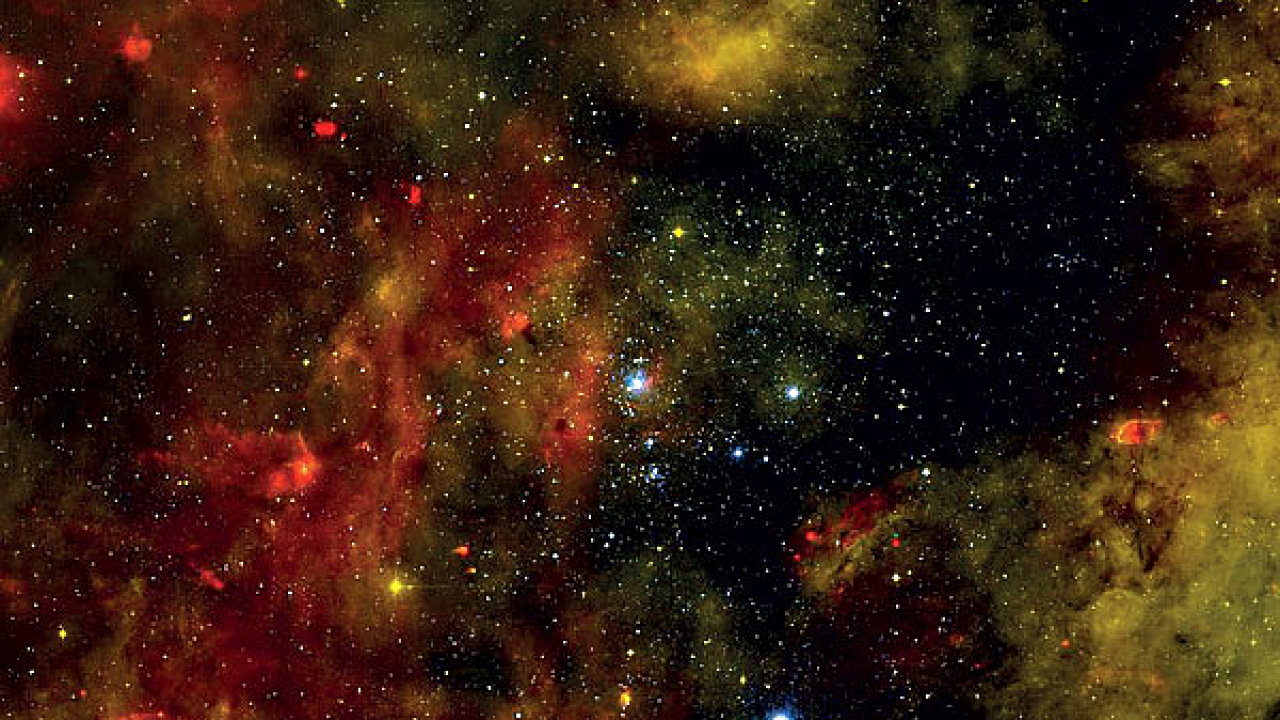 Big Bang -  teorie velkého třesku
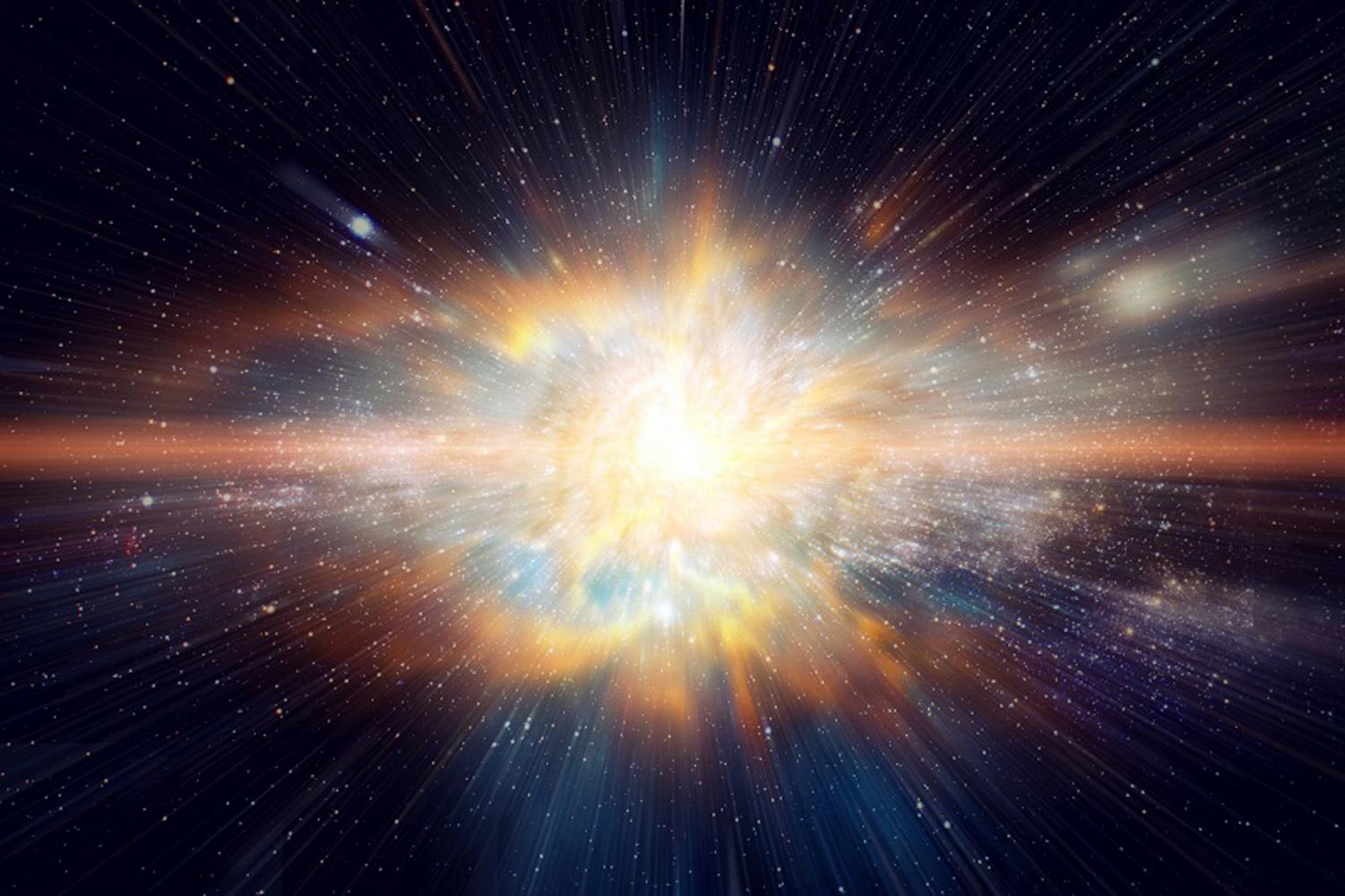 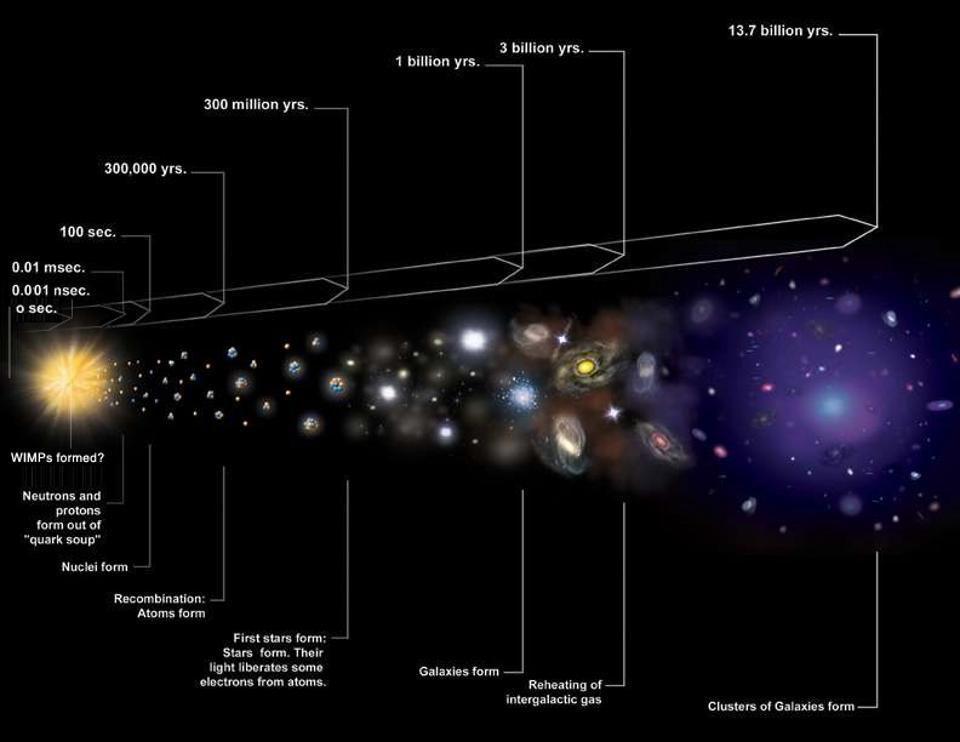 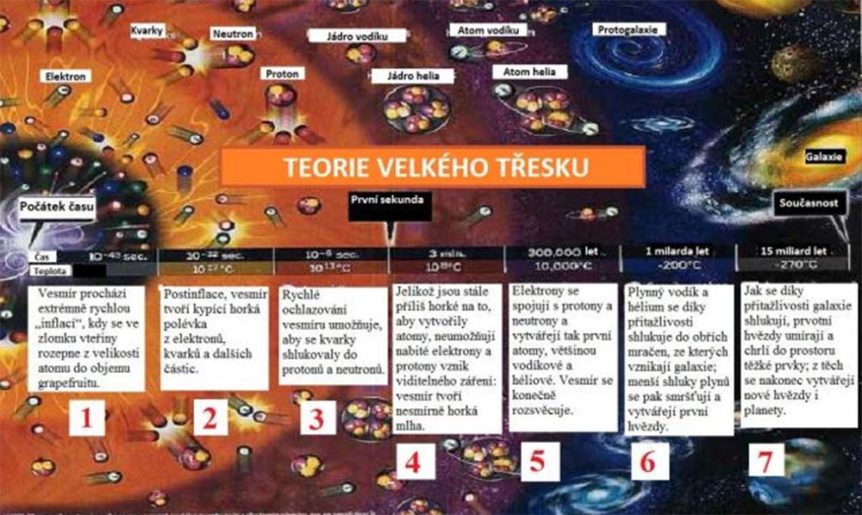 Vznik a původ chemických prvků
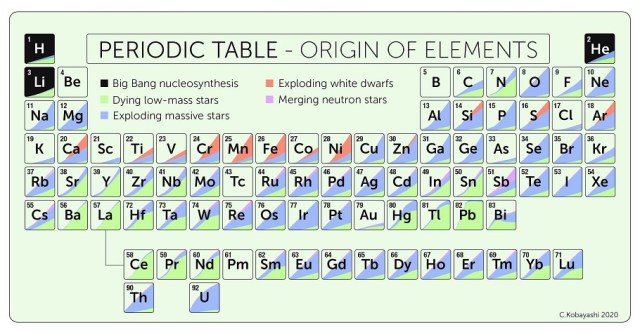 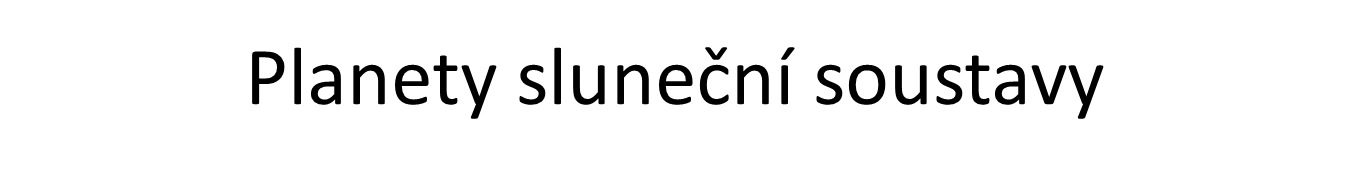 1) Dobré umístění (Země o 15% dále od Slunce – zamrzly by oceány; kdyby o 5% blíže - vypařila by se voda)2) Správný typ planety (tekuté magma – průnik plynů na povrch – podmínka vzniku atmosféry)3) Země je dvojitá planeta (Měsíc udržuje Zemi ve správném úhlu a rychlosti otáčení kolem osy – podmínky pro vznik a udržení života)4) Správné načasování – 65 MIL extinkce dinosaurů – podmínky pro nástup savců včetně člověka
Vývoj vesmíru a lidstva (Kurzweil, 1999)
před 10 až 15 miliardami zrod vesmíru
o 10-43 vteřiny později vzniká gravitace
1 MLD po Velké třesku - vznik galaxií
5 MLD – vznik Země
3,4 MLD – anaerobní prokaryota
1,7 MLD – jednoduchá DNA
700 MIL – mnohobuněčné R a Ž
570 MIL– kambrijská exploze
80 MIL – počátek rozvoje savců
65 MIL – vyhynutí dinosaurů
50 MIL – antropoidní primáti
15 MIL – první hominidi
5 MIL – Homo habilis – nástroje
2 MIL – Homo erectus – oheň, jazyk, zbraně
100 000 let – Homo sapiens neandrtalensis 
90 000 let – vznik Homo sapiens sapiens
40 000 let – Homo s. sapiens – jediný hominid – technologie
10 000 – neolitická revoluce
6 000 v Mezopotámii první města
496-332 př.n.l. – Sokrates, Platon, Aristoteles – racionalistická filosofie
1543 – Mikuláš Koperník (heliocentrismus)
1687 – Isaac Newton – zákony pohybu a gravitace
1859 – Charles Darwin – evoluce
1900 – telegraf – celosvětově
1939 – komerční lety přes Atlantik
1961 – J. Gagarin – 1. kosmonaut
1971 – kapesní kalkulačka
1981 – na trhu první PC – IBM
1990 – vznik WWW 
1997 – počítač Deep Blue poráží šachového velmistra Garry Kasparova
1998 – WWW celosvětové rozšíření
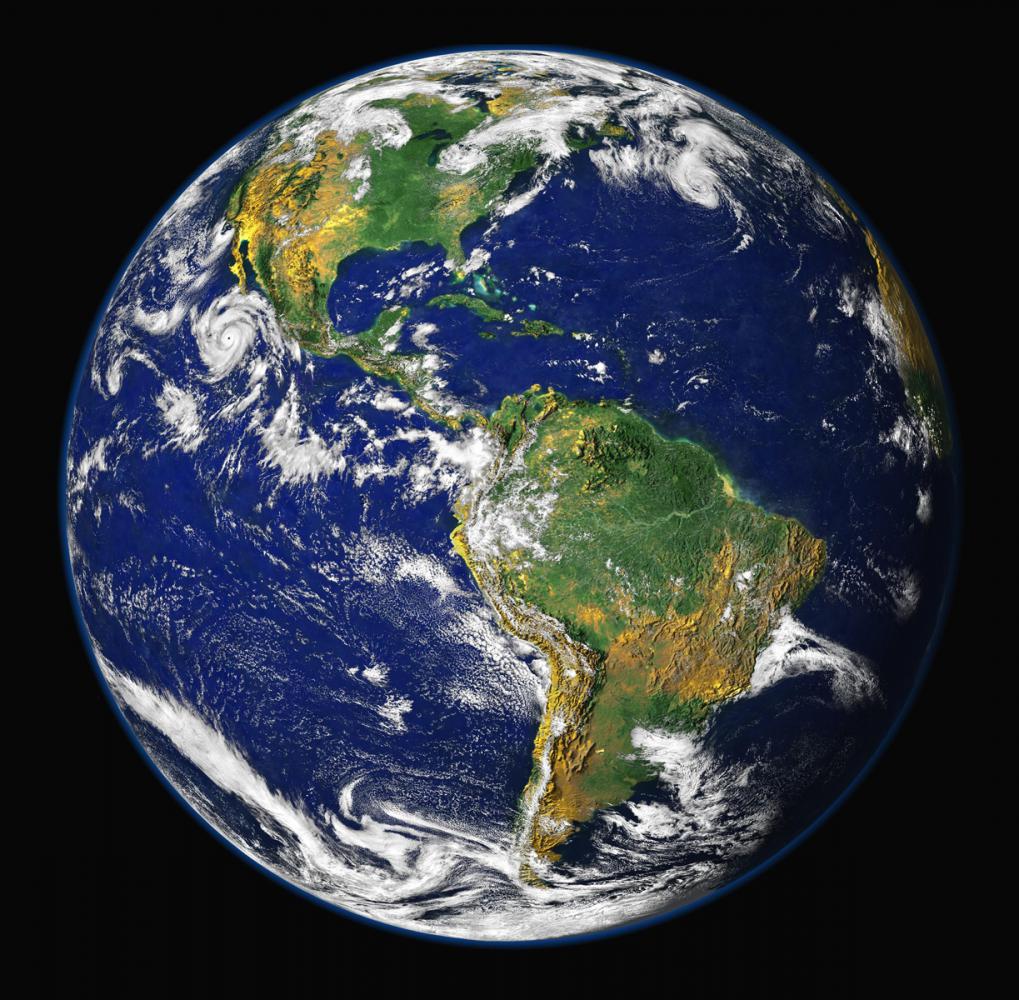 Základní struktura planety Země
Lithosféra
Hydrosféra
Atmosféra
Biosféra

Zemské jádro
Plášť
Zemská kůra
Model sluneční soustavy
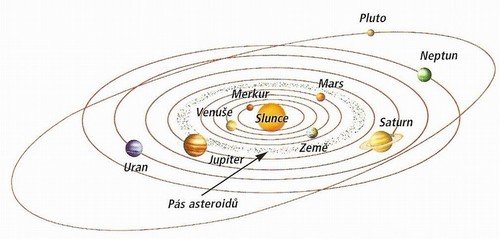 Ekologické faktory a planetární pohyby
Rotace Země kolem Slunce – roční cyklus – sezónnost – teplota, fotoperioda, délka světelného dne (např. jaro, léto, podzim, zima)

Rotace Země kolem své osy – denní cyklus (střídání noci a dne)

Rotace Měsíce kolem Země – měsíční cyklus – mořské dmutí (příliv a odliv)
Tok energie ze Slunce na Zemi
Solární energie dopadající na Zemi
Pozice Slunce, Měsíce a Země ve vztahu k přílivu je zásadní
Planetární pohyby a cykličnost ekologických faktorů ?
Podle cykličnosti ?    
Které faktory to jsou  ?
Jaké budou na ně adaptace u různých organismů ?

Cykličnost se odvozuje od planetárních pohybů !

Mohou mít faktory prostředí hierarchický charakter ?
Ekologické faktory podle cykličnosti I
Primárně periodické:
Teplota, světlo, mořské dmutí

Sekundárně periodické:
Vlhkost, hustota, viskozita, rozpustnost plynů, potravní faktory, biologické interakce, oheň, zemědělství,

Neperiodické:
Sopečná činnost, zemětřesení, živelné katastrofy (tsunami), katastrofy působené člověkem
Členění ekologických faktorů II
Abiotické
Biotické
Teplota
Vlhkost (Voda) 
Světlo
Půda
Oheň
Znečištění
Natalita a mortalita
Populační dynamika
Hustota populace 
Kompetice 
Biologické interakce
Antropogenní vlivy
Členění ekologických faktorů III
Podmínky
Zdroje
Záření jako zdroj
Anorganické molekuly jako zdroj (CO2, H2O, O2)
Organismy jako zdroj (sezónnost, nutriční hodnota, počet samic)
Prostor jako zdroj
Teplota
Světlo 
Vlhkost
Hustota
Viskozita
Proudění
Znečištění
Pokračování - Ekologie úvod – část II
Evoluce versus ekologie
Historie biologické evoluce – Charles Darwin
Adaptace, valence, ekologická nika
Divergence versus konvergence
Procesy speciace